Your Digital Presence“Better Science through Better Data 2019”6 November 2019
Shelley Stall, American Geophysical Union
Sr. Director, Data Leadership
sstall@agu.org     @ShelleyStall 
https://orcid.org/0000-0003-2926-8353
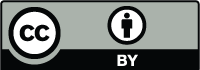 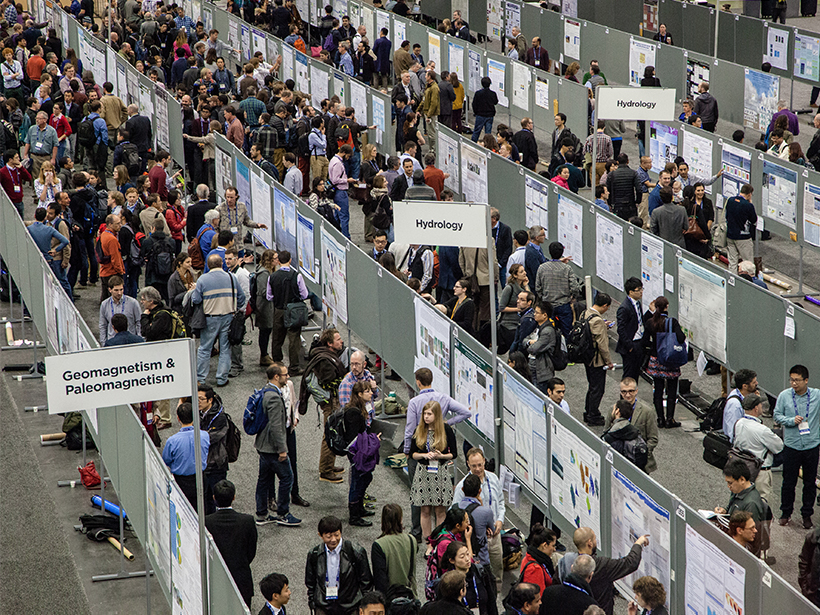 About the AGU
Largest Earth and space science society
60,000 members; 137 countries
Much more than “geophysics”
Large annual meeting, 28,500 attendees

Largest Society Publisher in the Earth and space sciences
22 peer-reviewed journals
>6500 published papers in 2018

Outreach to government leaders and the public
Partnerships with European Geosciences Union, Japan Geoscience Union, and others
2
[Speaker Notes: EGU – reciprocal membership, joint development of code of ethics 
JpGU – co-convening 2020 meeting]
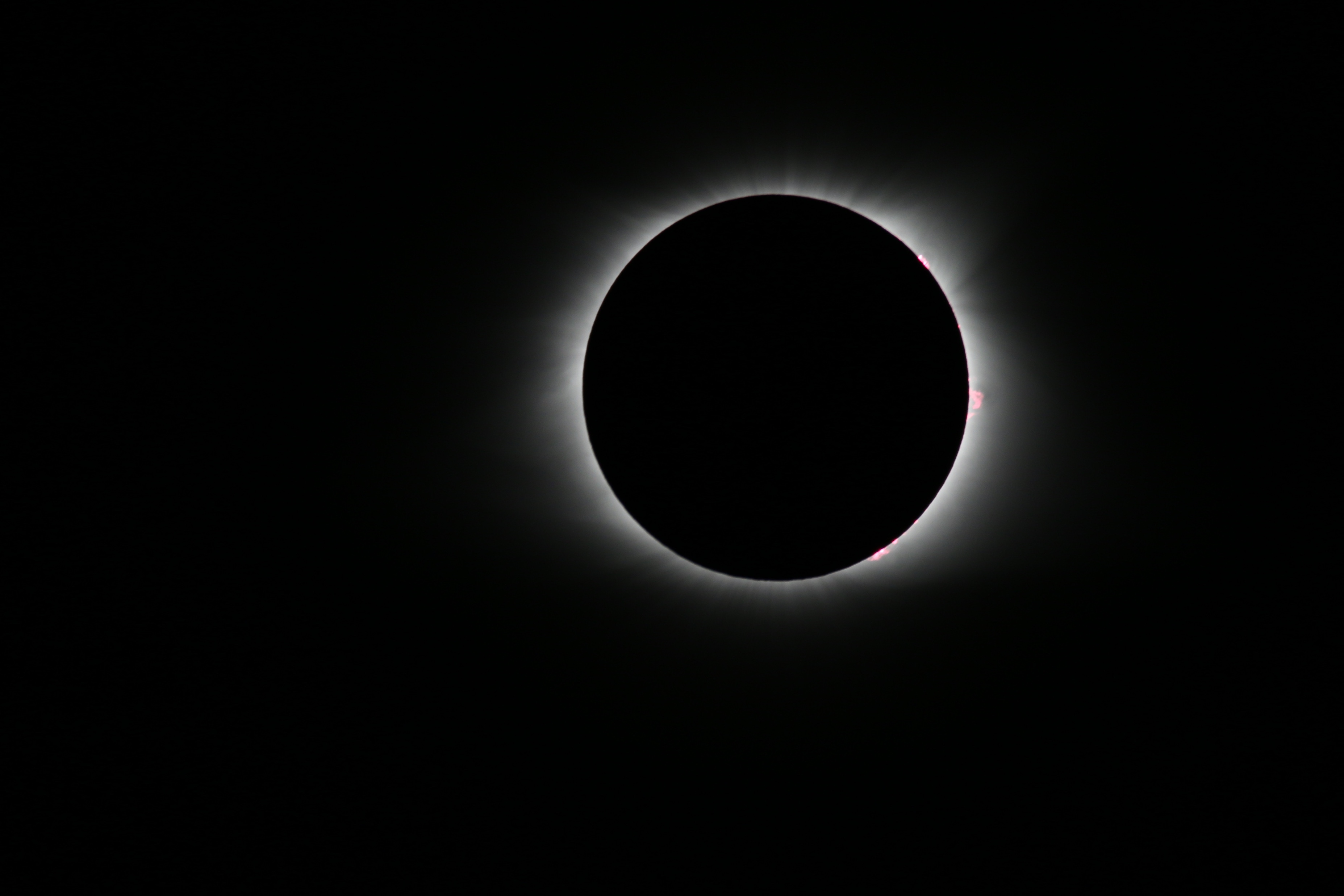 AGU’s position statement on data affirms that 

“Earth and space sciences data are a world heritage. Properly documented, credited, and preserved, they will help future scientists understand the Earth, planetary, and heliophysics systems.”
https://sciencepolicy.agu.org/files/2013/07/AGU-Data-Position-Statement-Final-2015.pdf                               Photo Credit: Photo by Rick Meyers on Unsplash
3
[Speaker Notes: Photo by Rick Meyers on Unsplash,   Smith County I-40 Rest Area, Lancaster, United States

Statement adopted by the American Geophysical Union 29 May 1997; Reaffirmed May 2001, May 2005, May 2006; Revised and Reaffirmed May 2009, February 2012 and September 2015.]
What is your Digital Presence?
1. How you and your research appear in online content. 

2. How well your work is integrated and connected in the scientific record through your publications, datasets, software, and other digital objects and content.
Who searches your Digital Presence?
Researchers doing background or literature review
Possible collaborators
Your institution
Your funder
Societies, Community Groups, Local Government Decision Makers, and on…
[Speaker Notes: Literature revew
Publication, datasets, geolocation, methodology
Body of work from an institution
Body of work from a grant]
Why Do I Care?
Increase citations of your work – through traditional and non-traditional means
Connect with possible Collaborators 
Improve Open Science practices
Connect to researchers in other domains
First step.  You.
The most important element of your work is YOU.

How do others find you?
You, the researcher
[Speaker Notes: ORCID provides a persistent digital identifier that distinguishes you from other researchers and supports automated linkages between you and your research activities.]
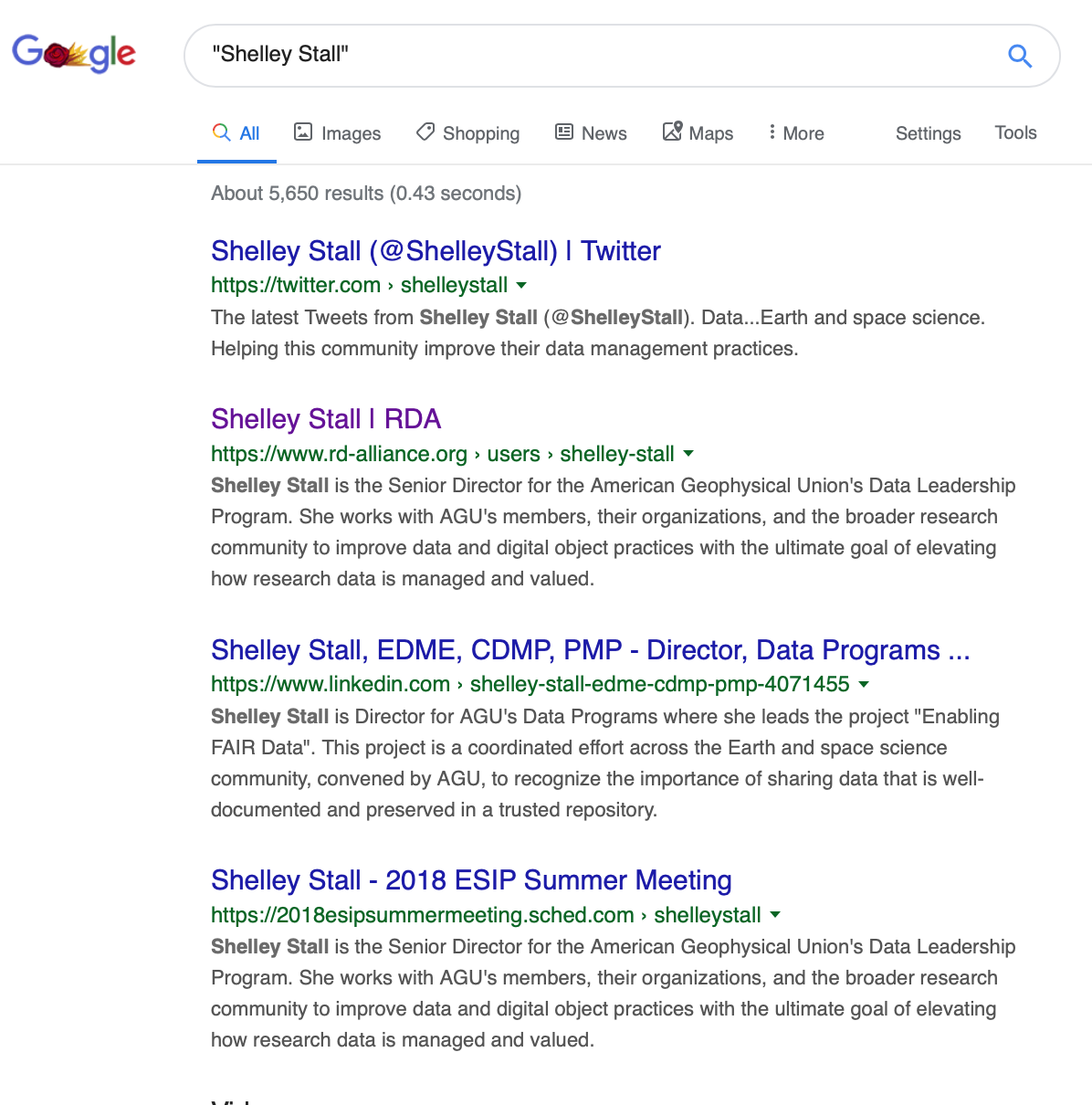 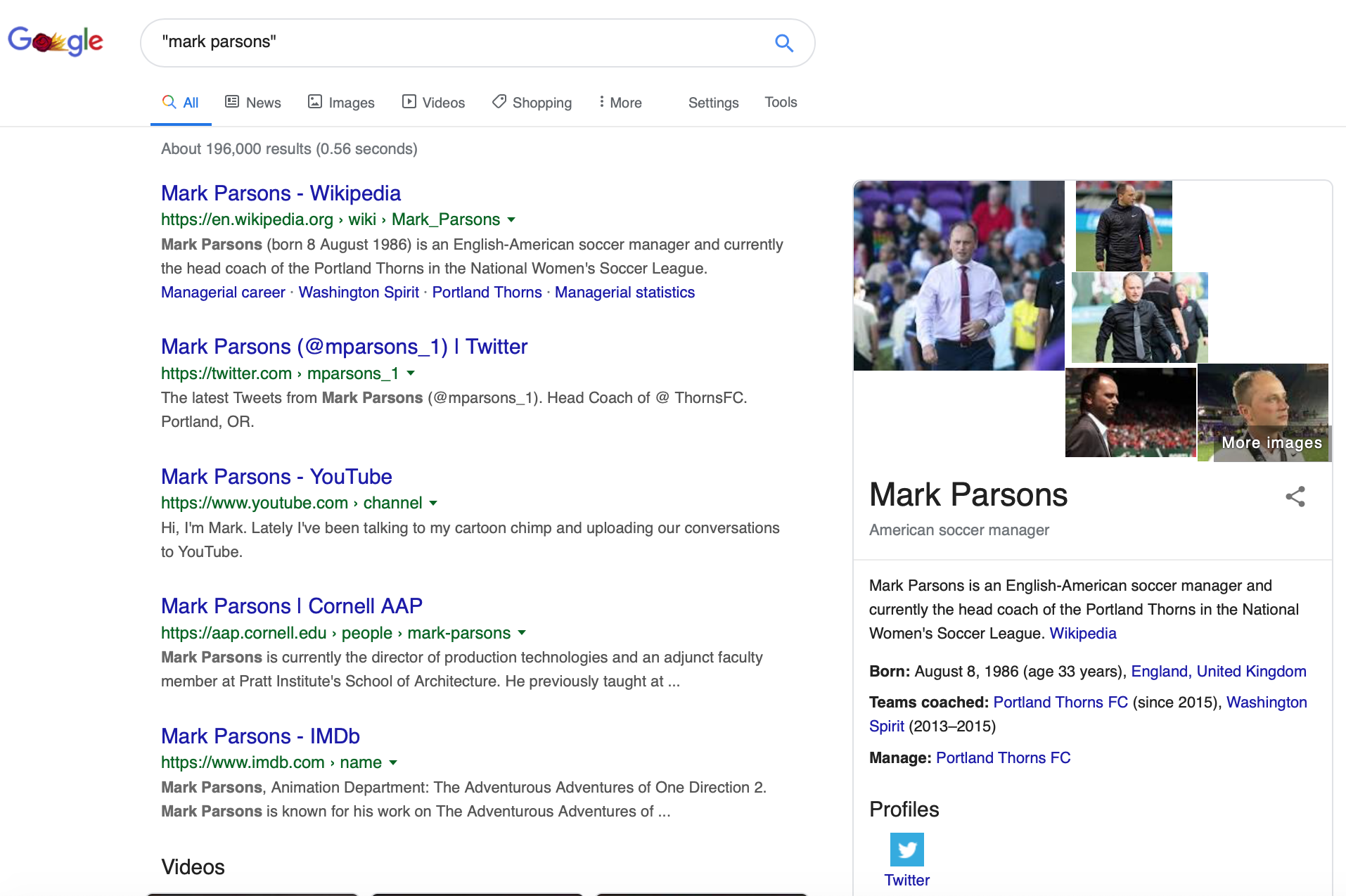 Head Coach of the Portland Thorns
Head Coach of @ ThornsFC
Lately I’ve been talking to my cartoon chimp and uploading our conversations to YouTube
Director of Production Technologies
Animation Department
[Speaker Notes: Rensselaer Polytechnic Institute (RPI)
National Snow and Ice Data Center
Secretary General of RDA ending a couple years ago]
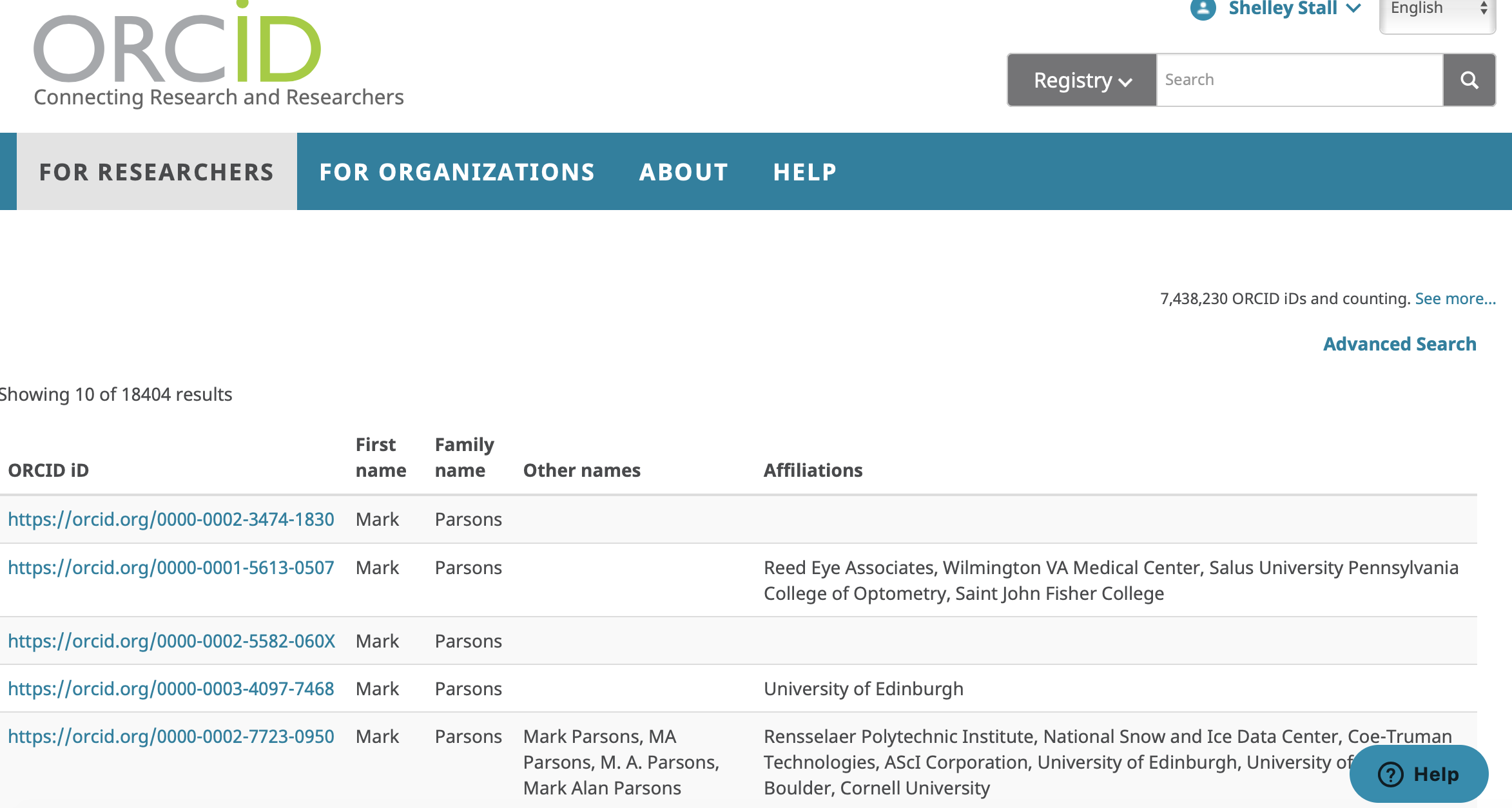 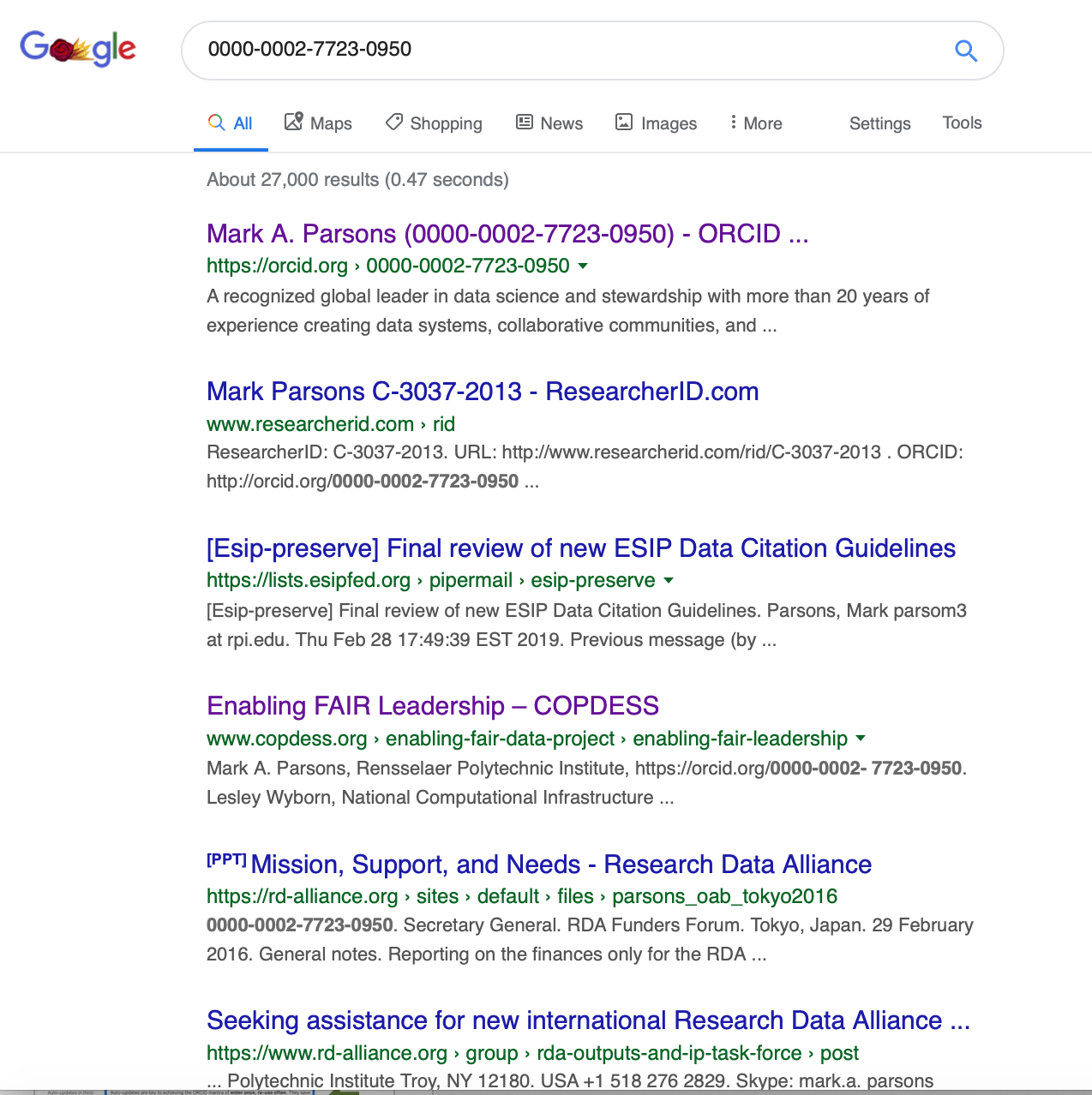 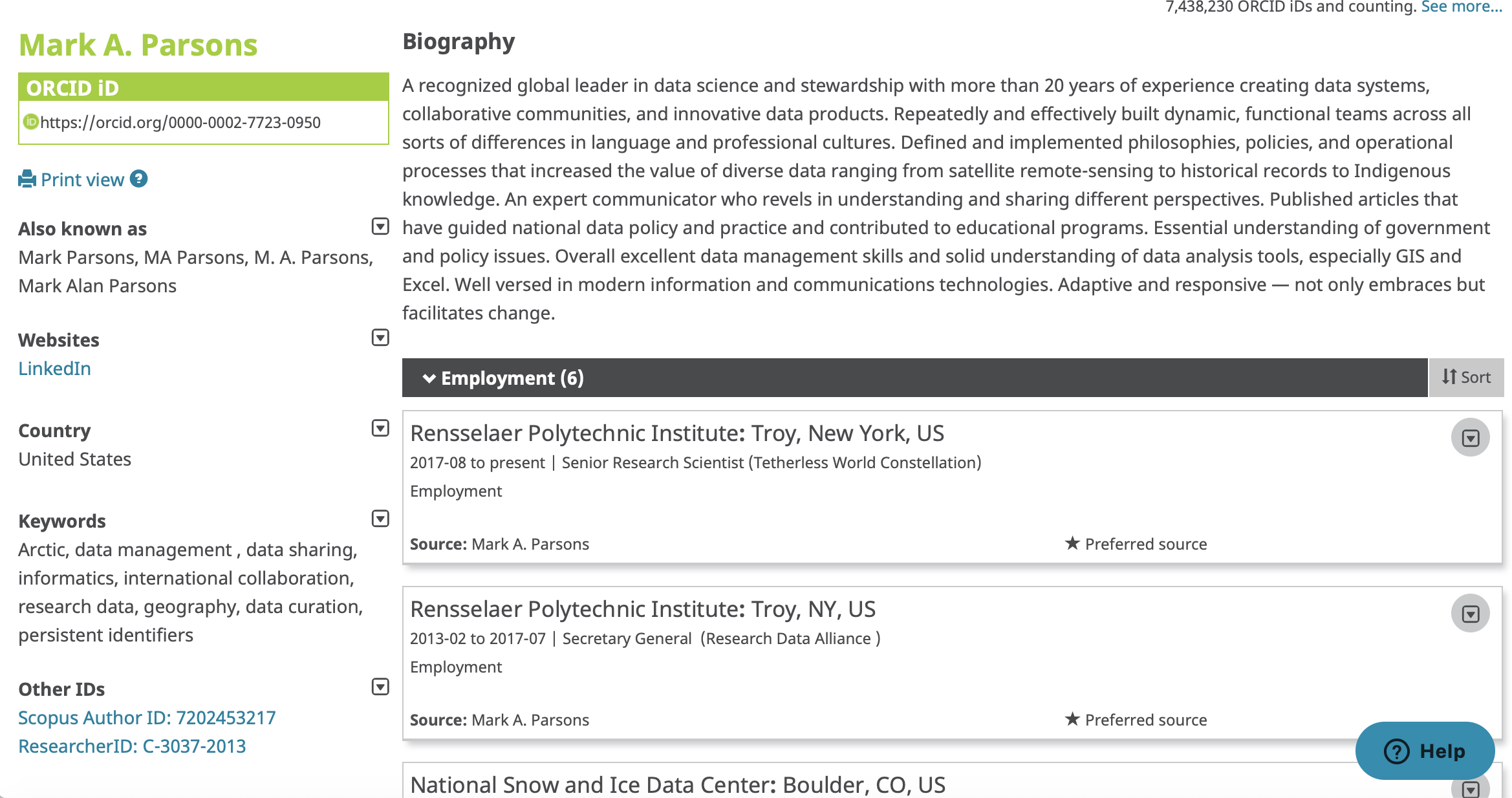 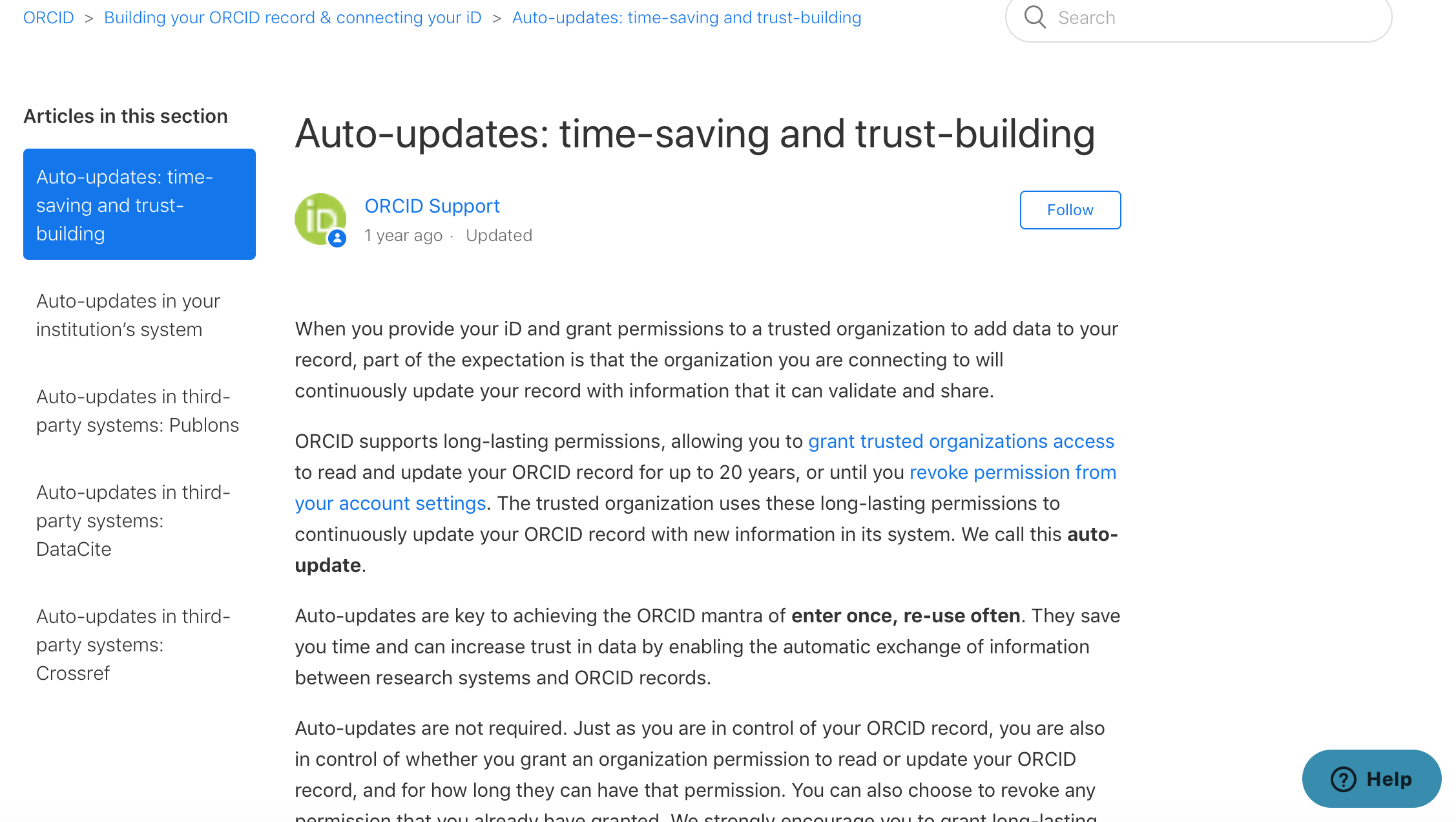 Hard to FIND Link….Make a note!!!

http://bit.ly/ORCID_Trust
Do All!
First step.  You.
You, the researcher – uniquely identified by ORCID
Your ORCID

ORCID provides a persistent digital identifier that distinguishes you from other researchers and supports automated linkages between you and your research activities.
[Speaker Notes: ORCID provides a persistent digital identifier that distinguishes you from other researchers and supports automated linkages between you and your research activities.]
Second step.  Your publications.
You, the researcher – uniquely identified by your ORCID
Your publications are paramount for your career.  

They MUST be associated with you and your co-authors to receive the necessary credit.
Your publication
[Speaker Notes: ORCID provides a persistent digital identifier that distinguishes you from other researchers and supports automated linkages between you and your research activities.]
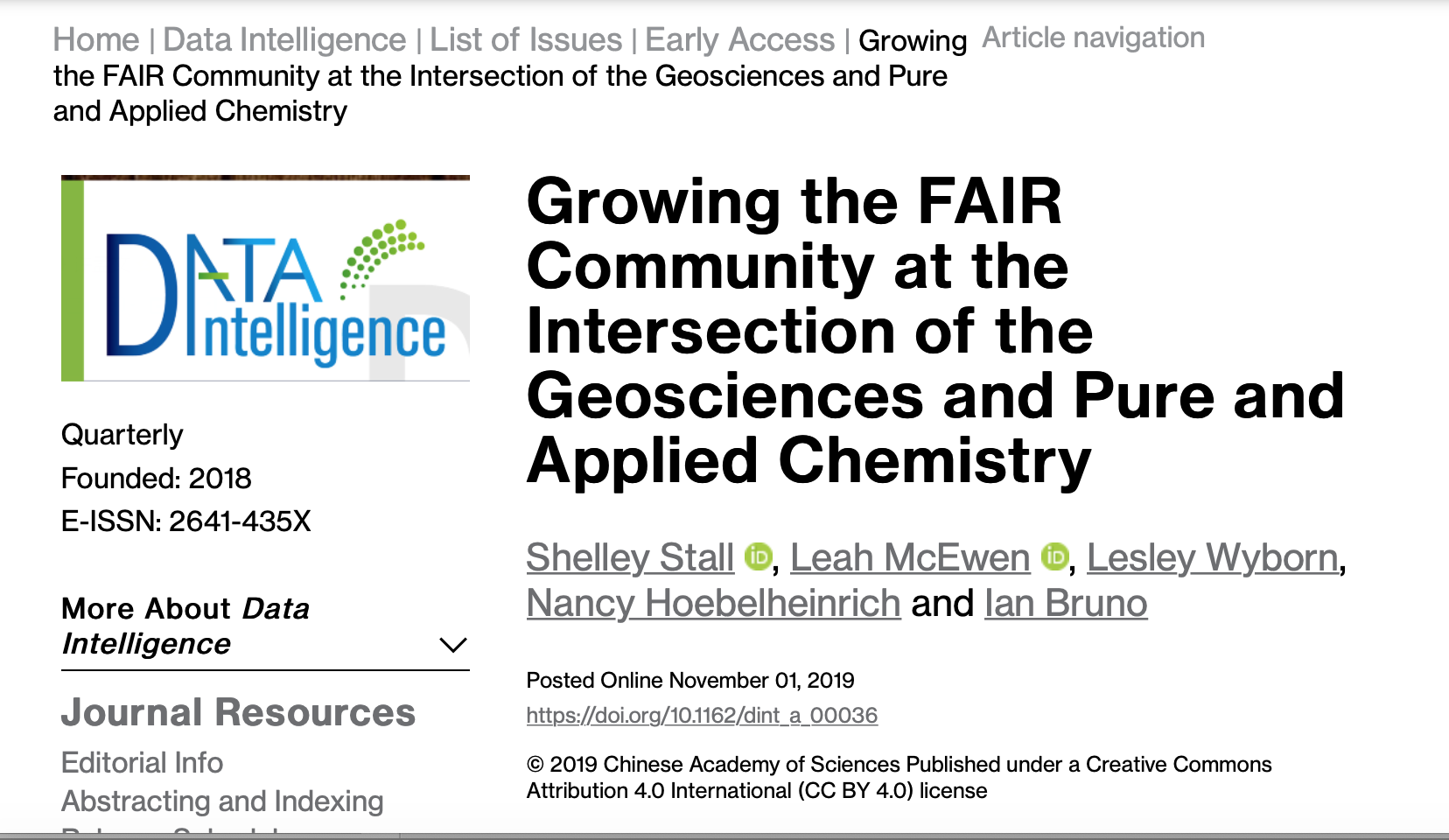 ORCID
Crossref DOI
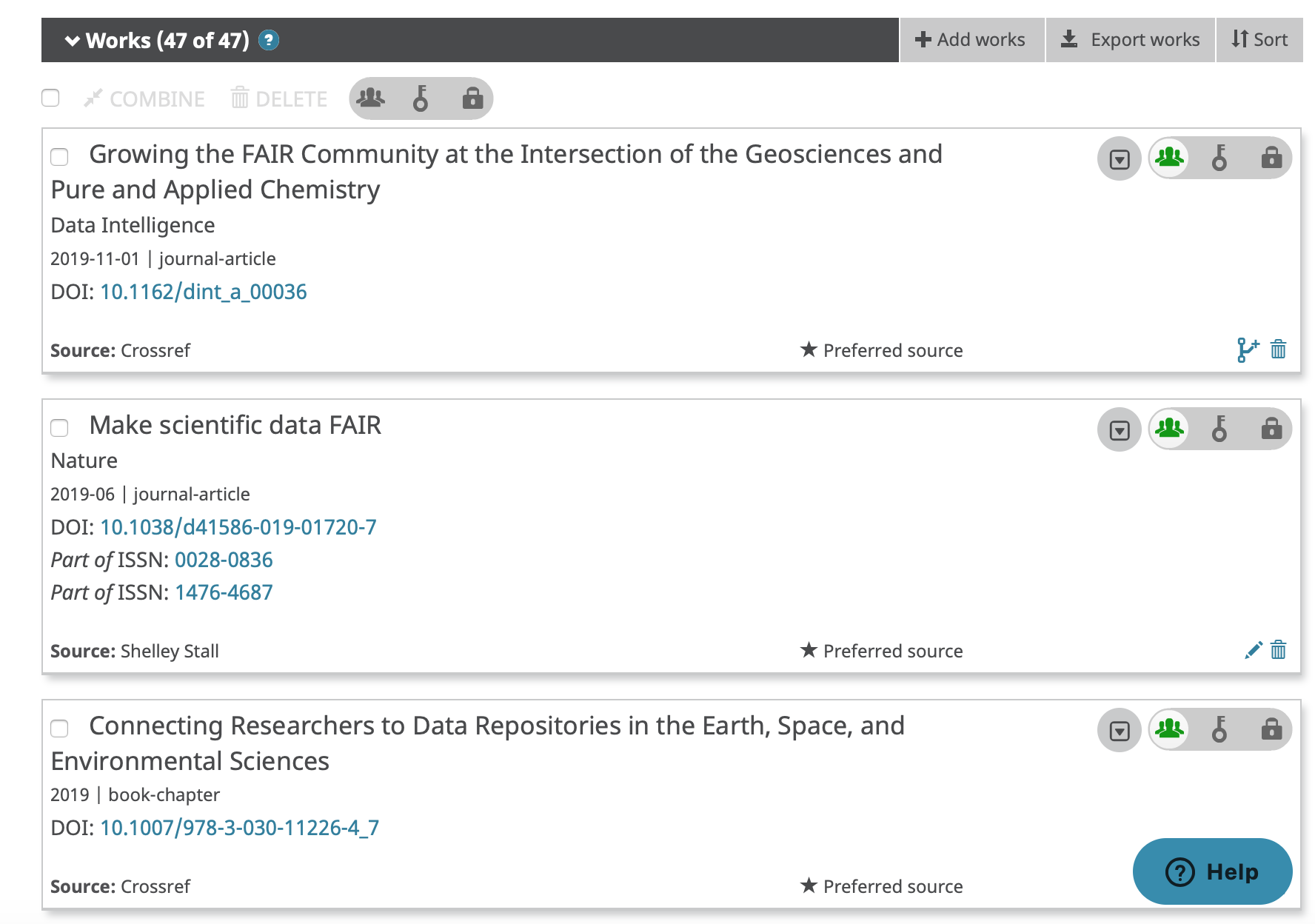 Second step.  Your publications.
You, the researcher – uniquely identified by ORCID
Your publication’s Digital Object Identifier is most likely registered through Crossref by your journal when you publish.
Your publication – uniquely identified by the DOI, linked to your ORCID
[Speaker Notes: ORCID provides a persistent digital identifier that distinguishes you from other researchers and supports automated linkages between you and your research activities.]
Third step.  Building your digital content and connections.
You, the researcher – uniquely identified by ORCID
Funder
Your data
Your publication needs to include citations with the persistent identifier to all related research objects. (and availability statements for same)
Shown here are a few examples: data, software, other publication references.
Affiliation
Your publication references
Your publication – uniquely identified by the DOI, linked to your ORCID
Your software
[Speaker Notes: ORCID provides a persistent digital identifier that distinguishes you from other researchers and supports automated linkages between you and your research activities.]
How can I work towards the best digital presence for my papers and research objects?
Optimize linking and discovery
Optimize understanding.
Optimize reuse.
Optimize linking and discovery
Every research object you link…
…has your ORCID
…is preserved in an open, trusted repository that supports discovery
persistent  identifier, 
harvestable content (e.g. schema.org)
…includes links to other related research objects
Optimize understanding
Every research object you link…
…is well-documented using metadata appropriate for the research object and community.   
…uses vocabulary acceptable to your community. (don’t make up your own term without investigating if it exists already)
Optimize reuse and credit
Every research object you link…
…should have a clear usage license.
…should have a recommended citation. 

Make sure your ORCID has trusted relationships with…
CrossRef
DataCite
Other Scholarly Work to be Recognized, Linked, and Promoted in your ORCID profile
Digital Presence Visualization
Slide Credit: Martin Fenner, DataCite, PARSEC meeting at RDA P14, 21 Oct 2019
The FREYA project
Persistent Identifiers (PIDs) for the European Open Science Cloud (EOSC) with a focus on 
New PIDs (e.g. organizations, instruments)
PID Graph: Connections between PIDs
PID Forum: Training and Outreach
PID Commons: Sustainability
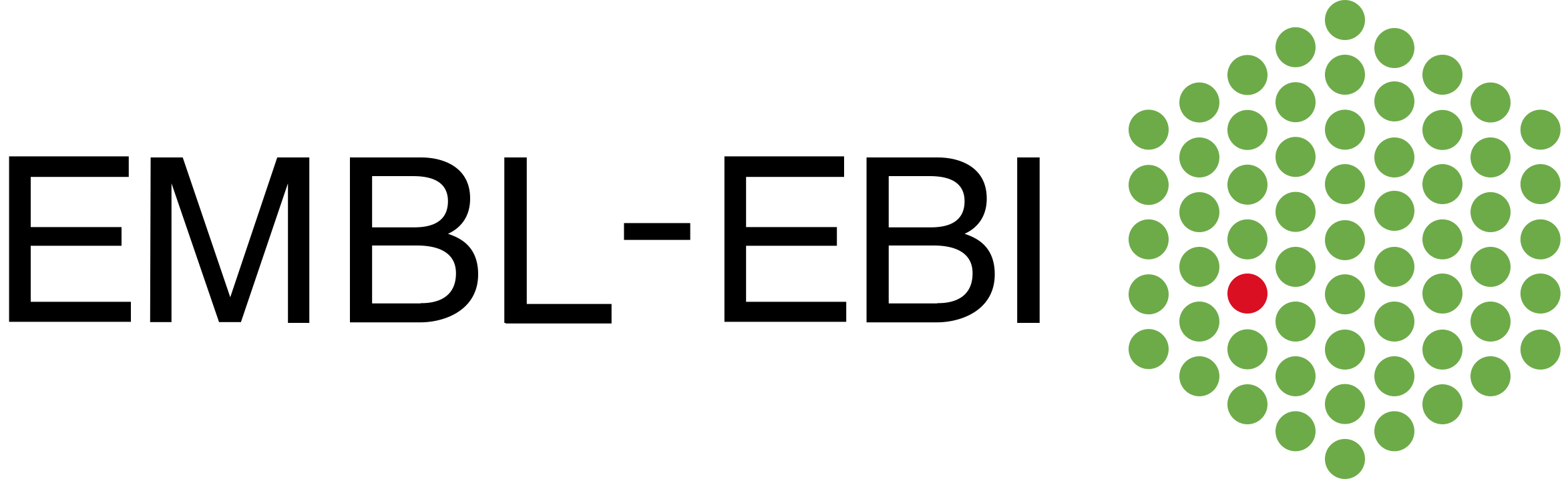 FREYA project has received funding from the European Union’s Horizon 2020 research and innovation programme under grant agreement No 777523.
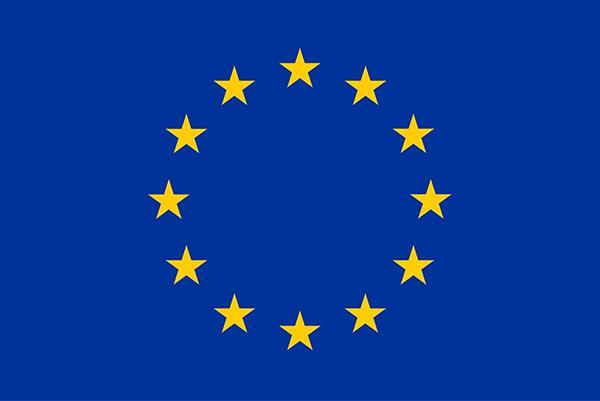 Website: www.project-freya.eu
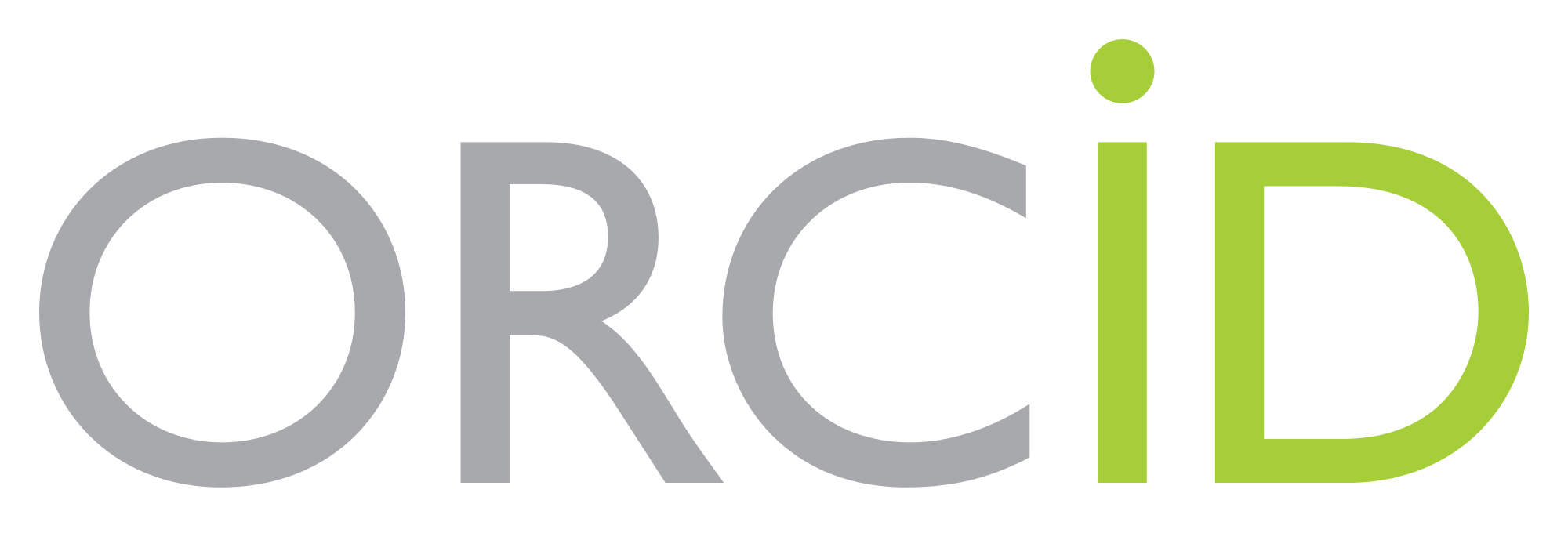 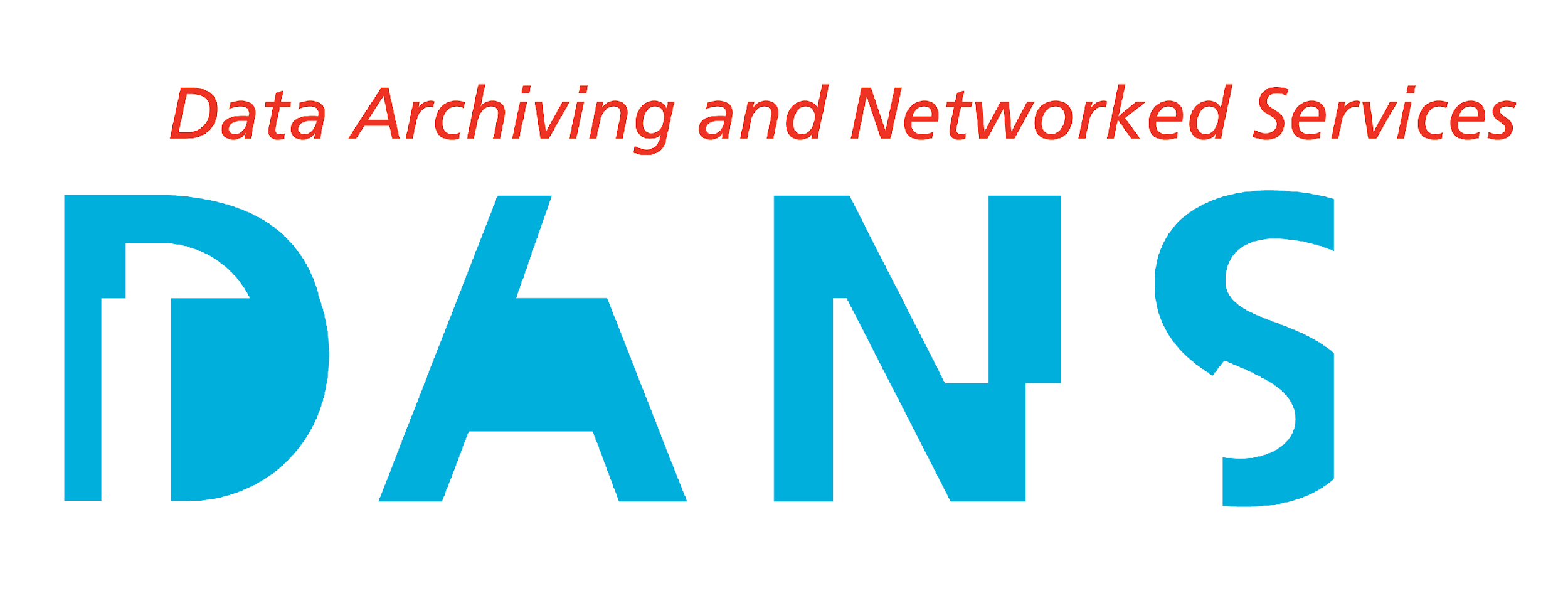 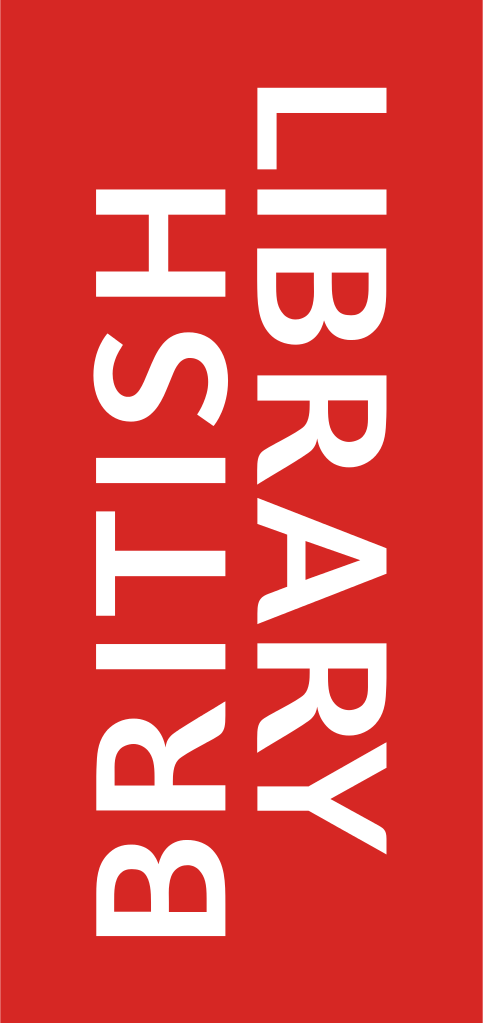 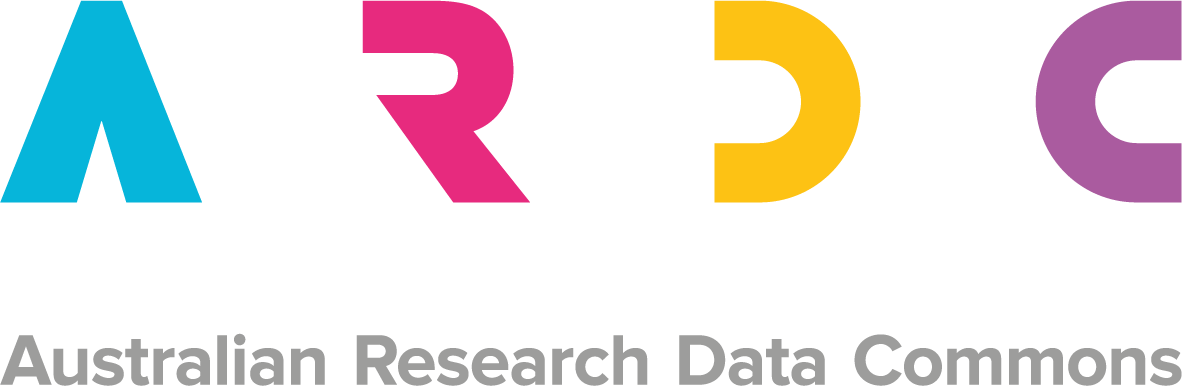 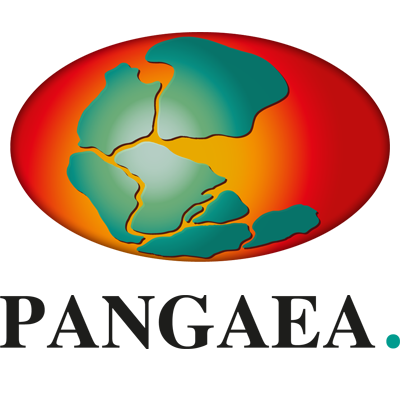 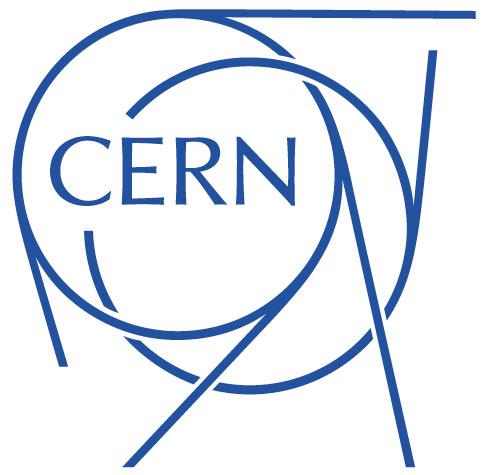 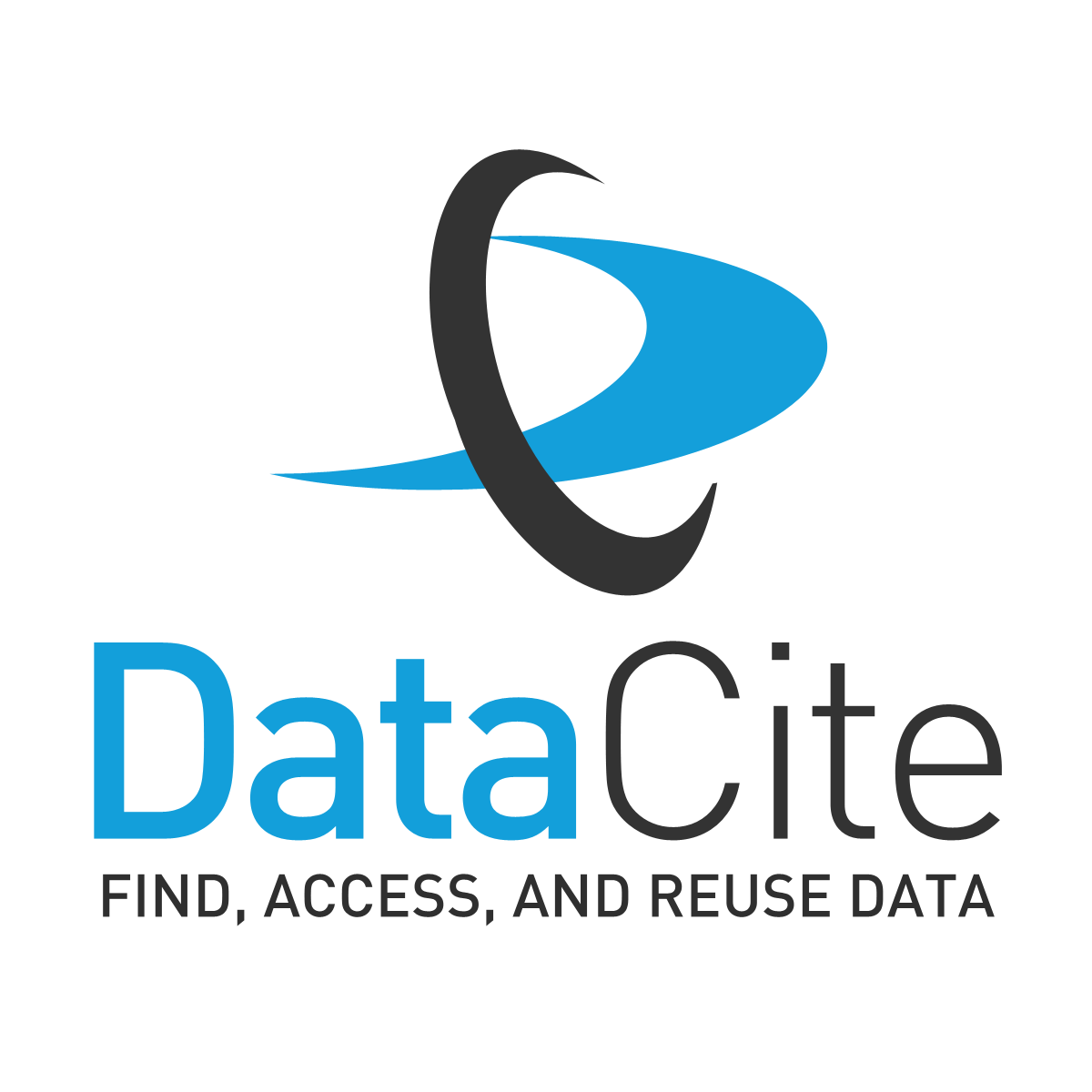 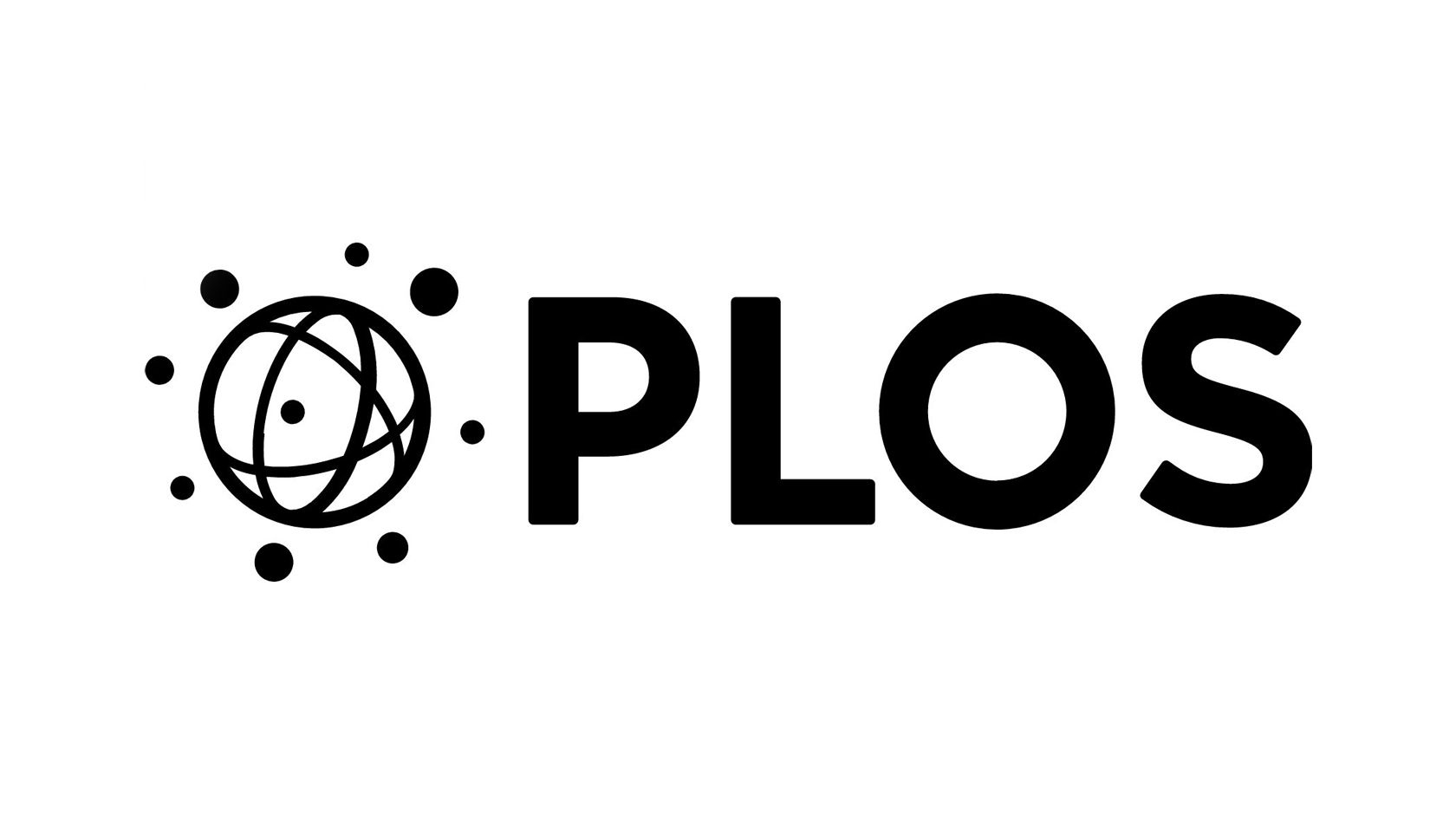 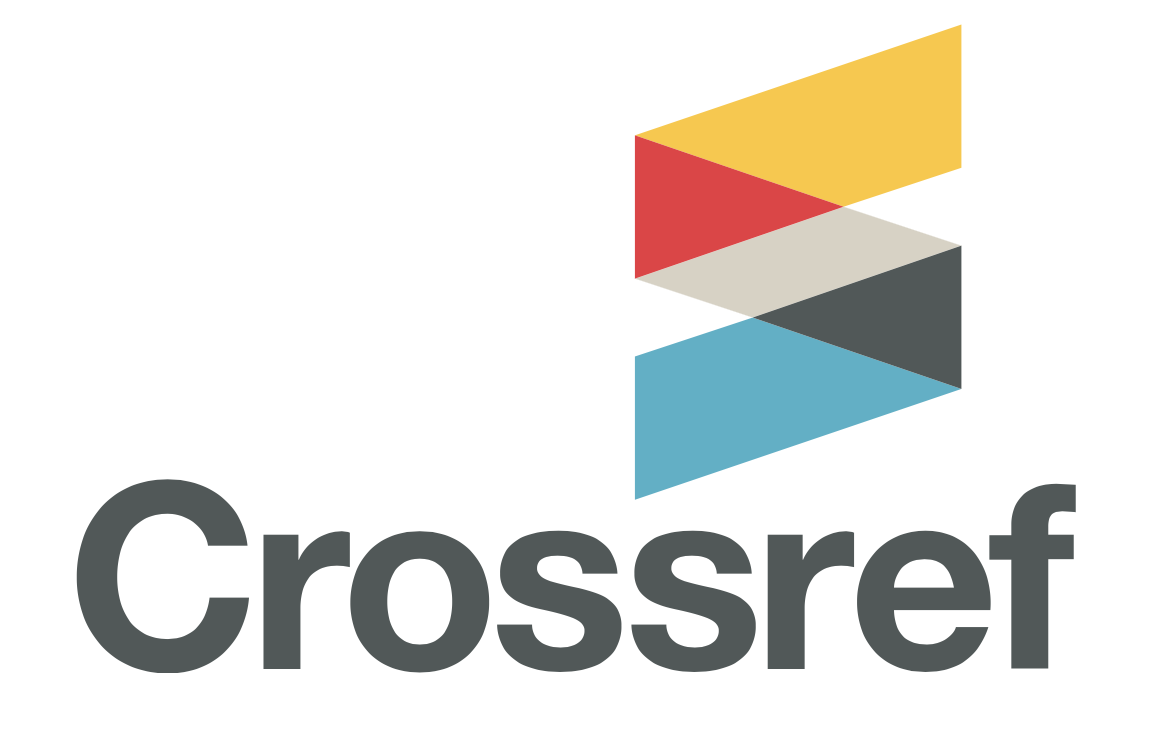 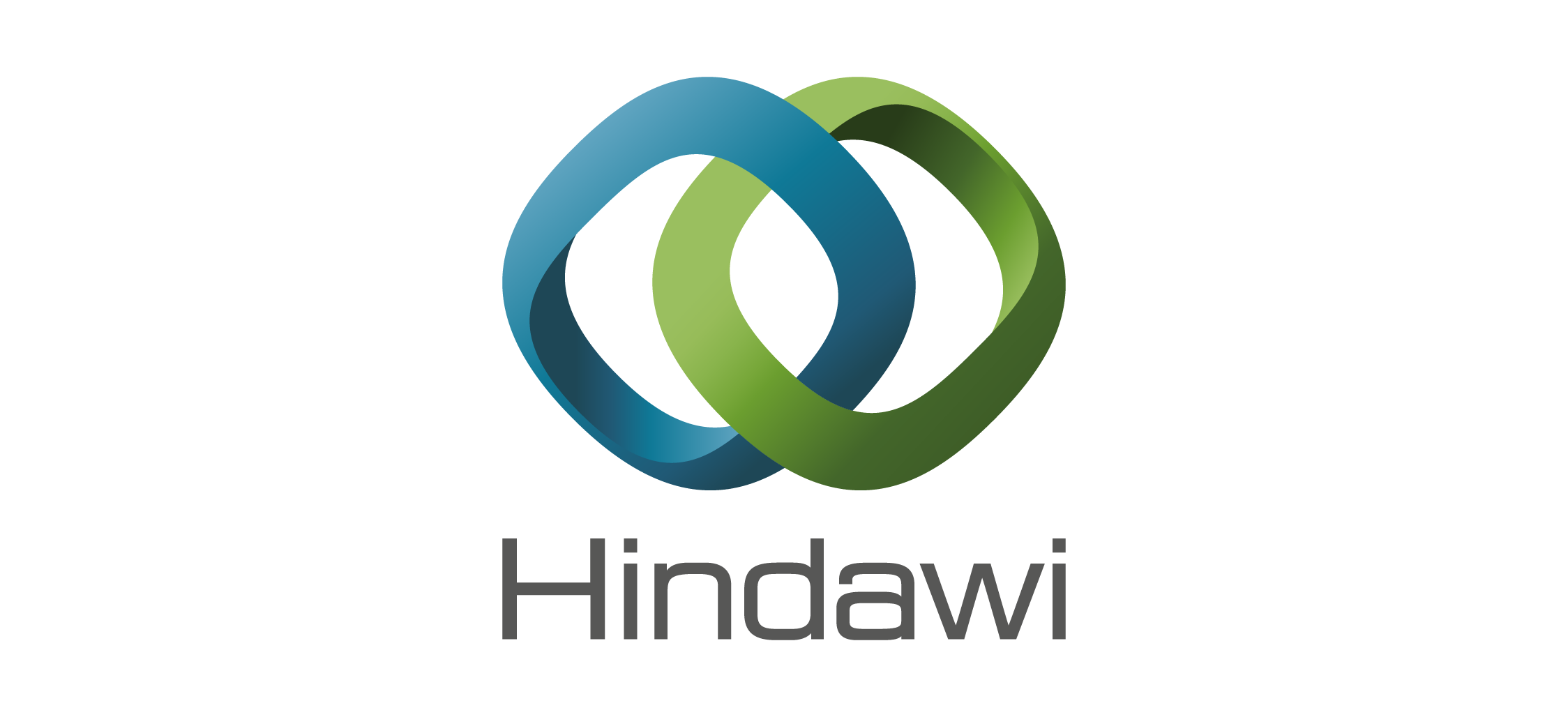 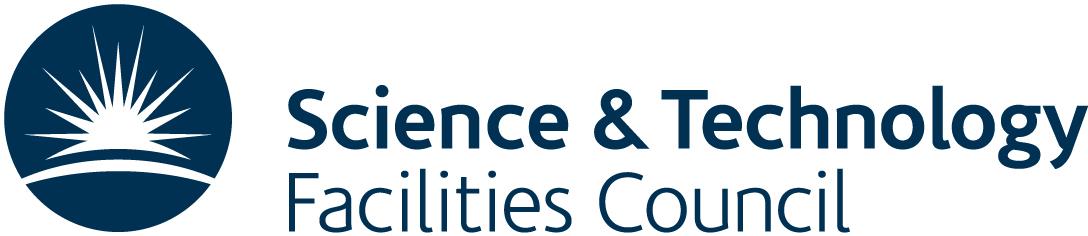 PID Graph is powered by GraphQL
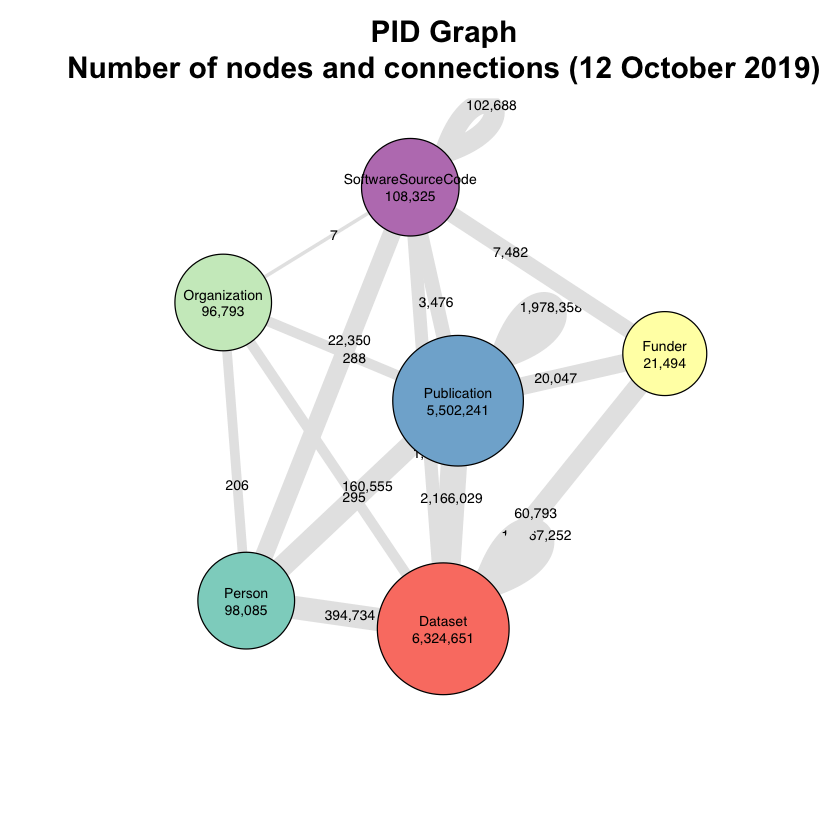 https://api.datacite.org/graphql

PID Graph uses GraphQL to enable complex queries of the federated graph provided by FREYA partners

Jupyter Notebook 

Fenner, M. (2019, June 30). FREYA PID Graph Key Performance Indicators (KPIs) (Version 1.1.0). DataCite. https://doi.org/10.14454/3BPW-W381
Slide Credit: Martin Fenner, DataCite, PARSEC meeting at RDA P14, 21 Oct 2019
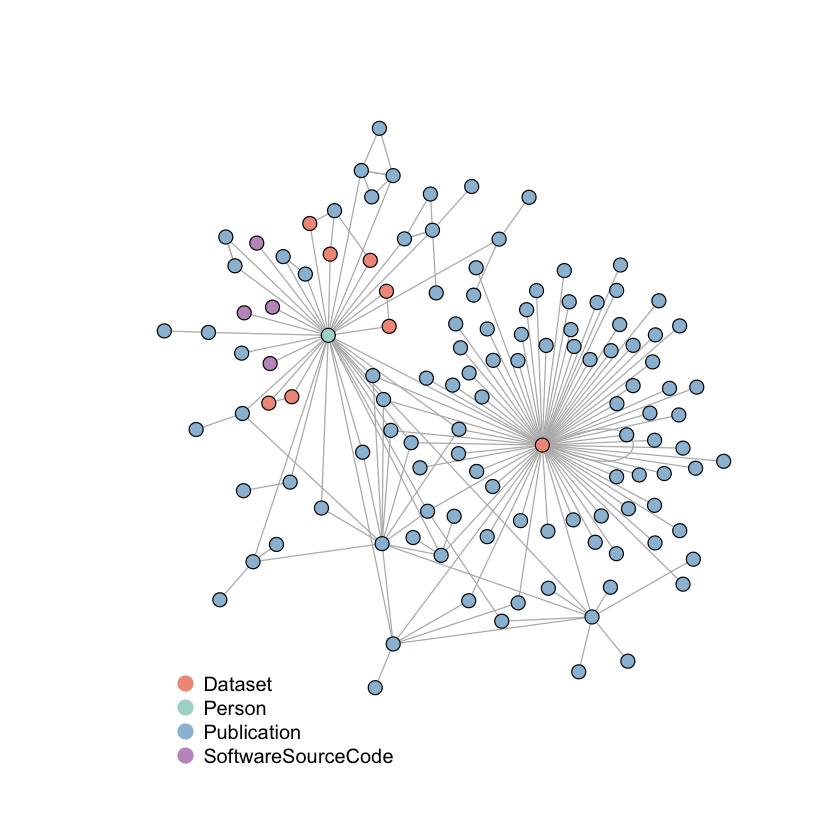 We can visualize the GraphQL Result for the User Story with a Jupyter Notebook
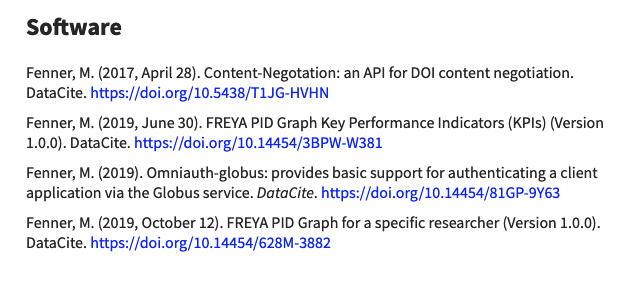 Jupyter Notebook 

Fenner, M. (2019, October 12). FREYA PID Graph for a specific researcher (Version 1.0.0). DataCite. https://doi.org/10.14454/628M-3882
Slide Credit: Martin Fenner, DataCite, PARSEC meeting at RDA P14, 21 Oct 2019
Summary
Your digital presence can be managed by ensuring your publications and related research objects have persistent identifiers and are linked. 
Use connecting tools like ORCID to do as much of the work as possible. 
Optimize for linking, discovery, understanding, and credit for reuse
Questions?
Shelley Stall
American Geophysical Union
AGU Senior Director, Data Leadership
sstall@agu.org              @ShelleyStall 
https://orcid.org/0000-0003-2926-8353
30
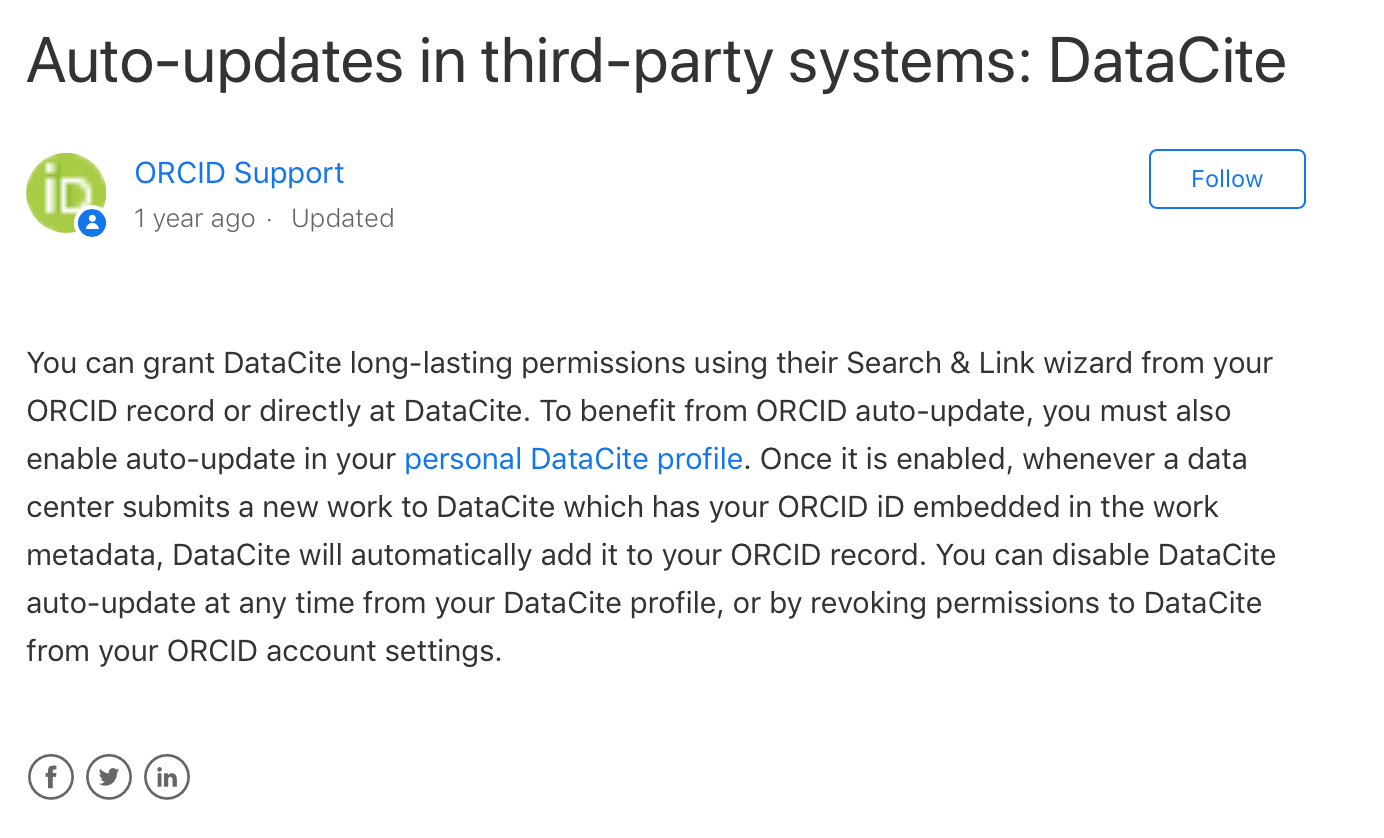 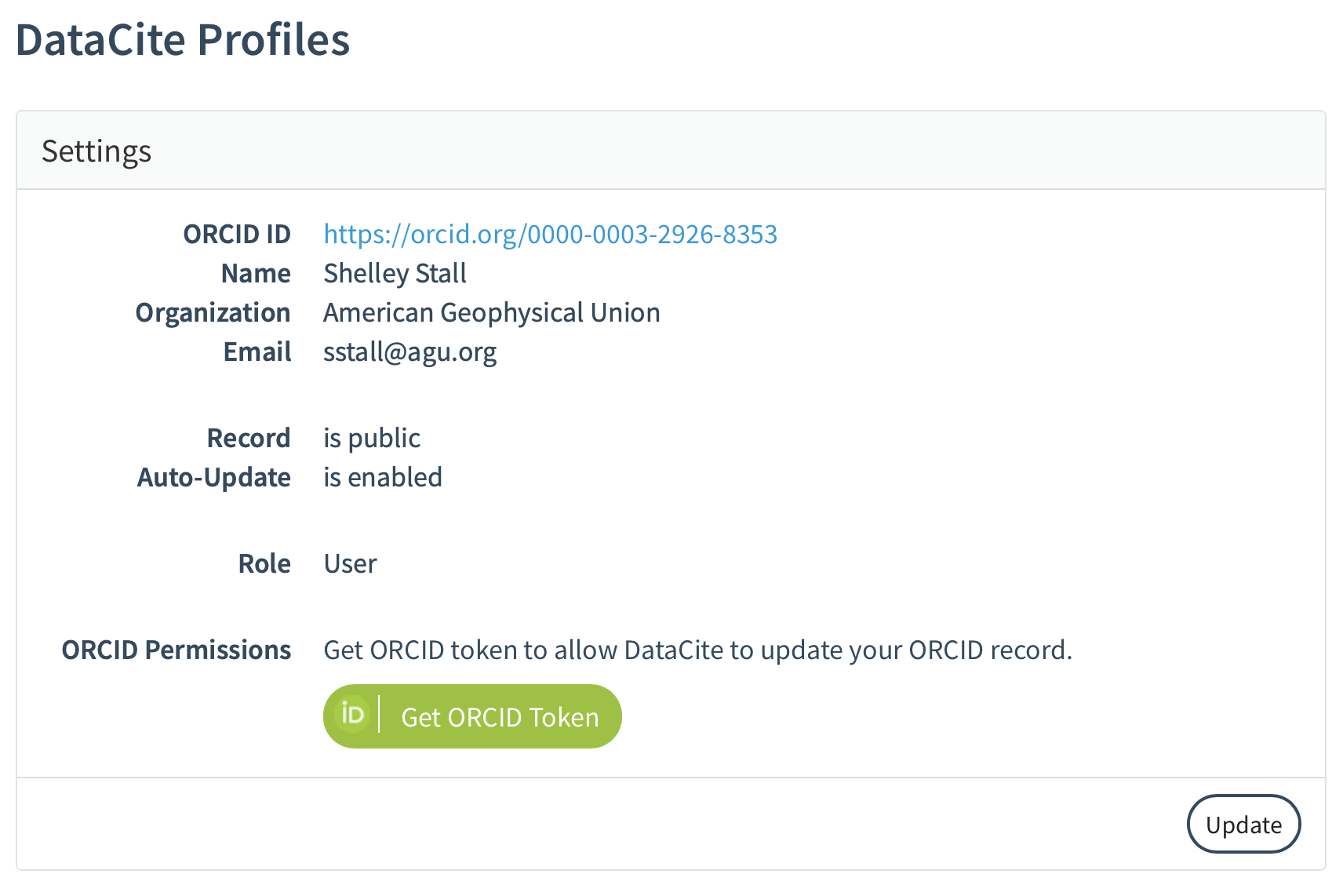 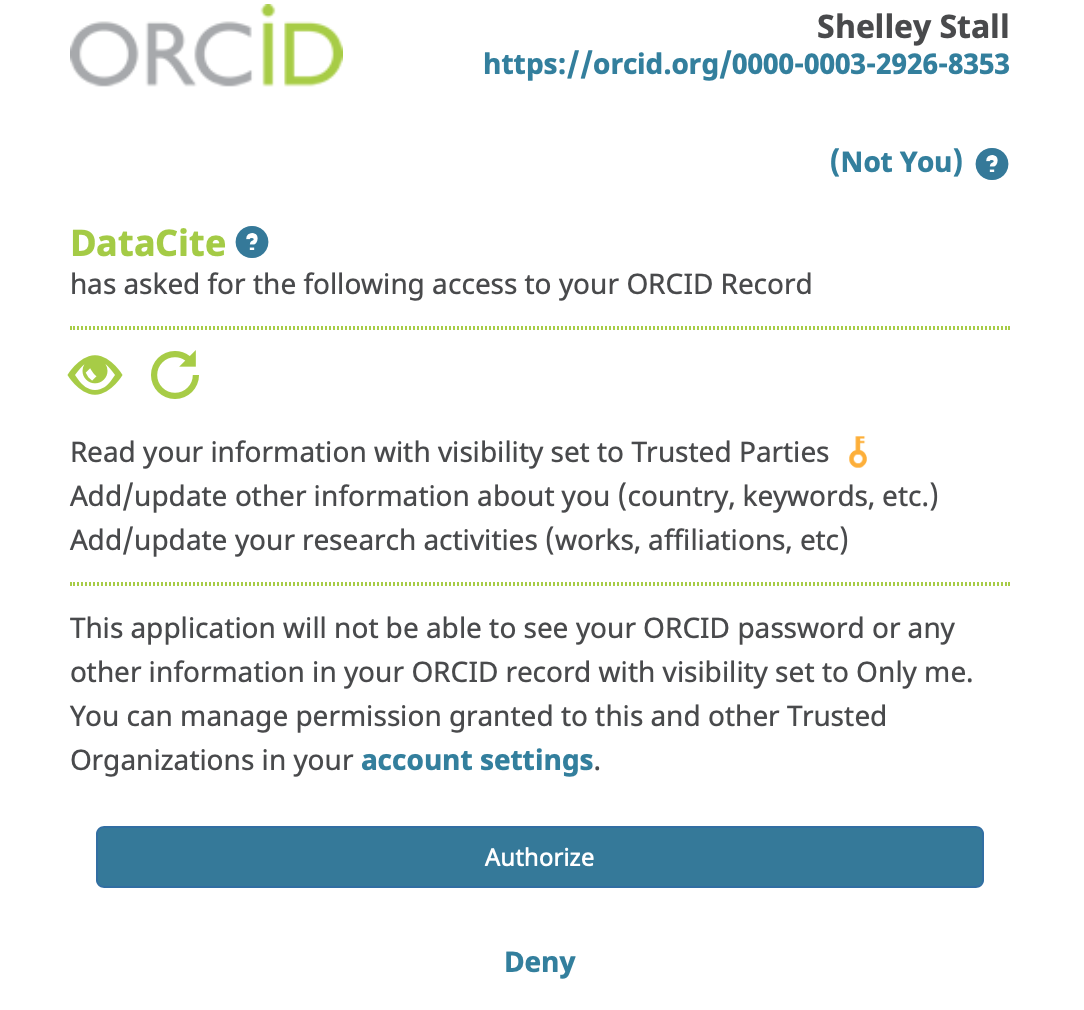 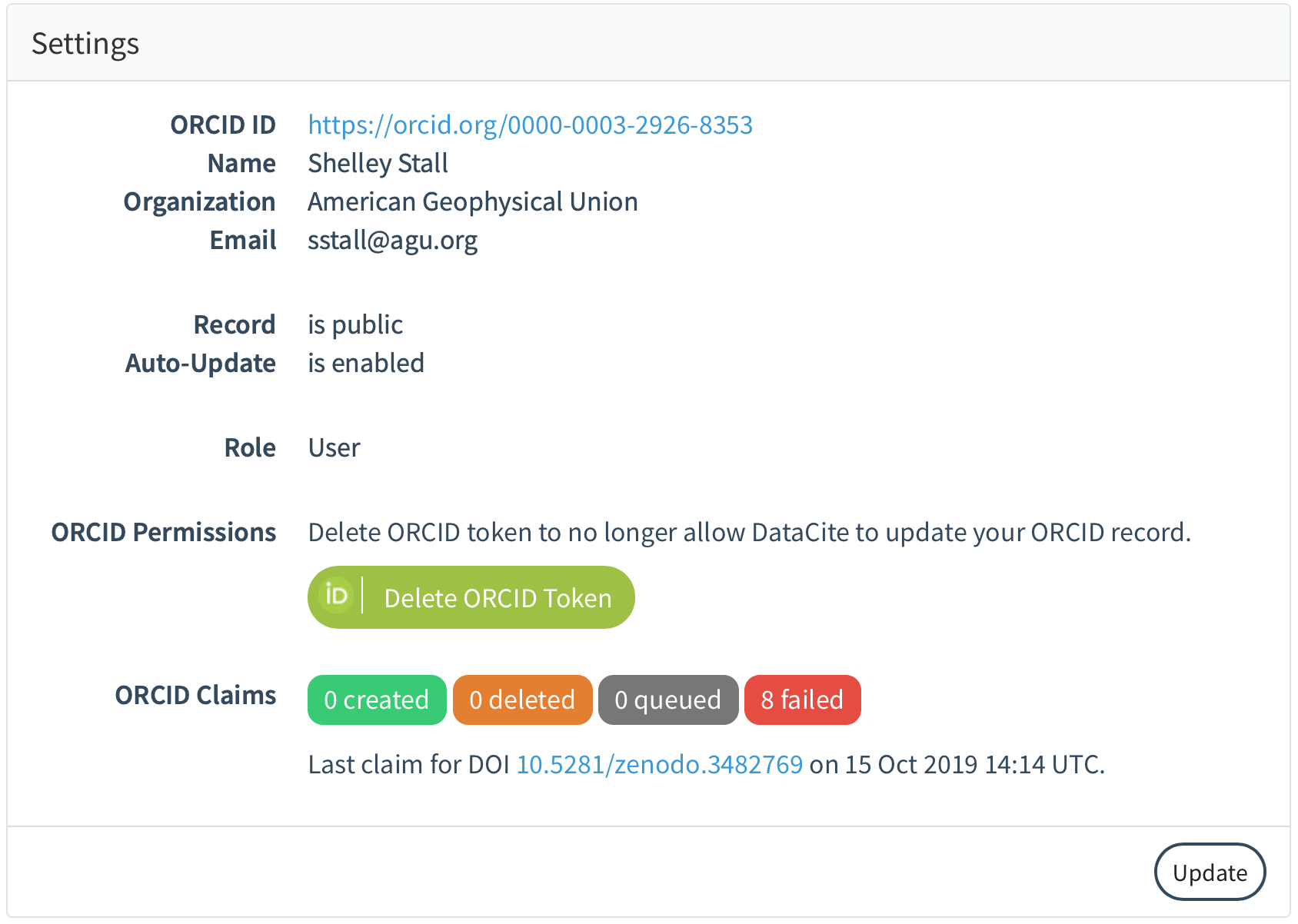 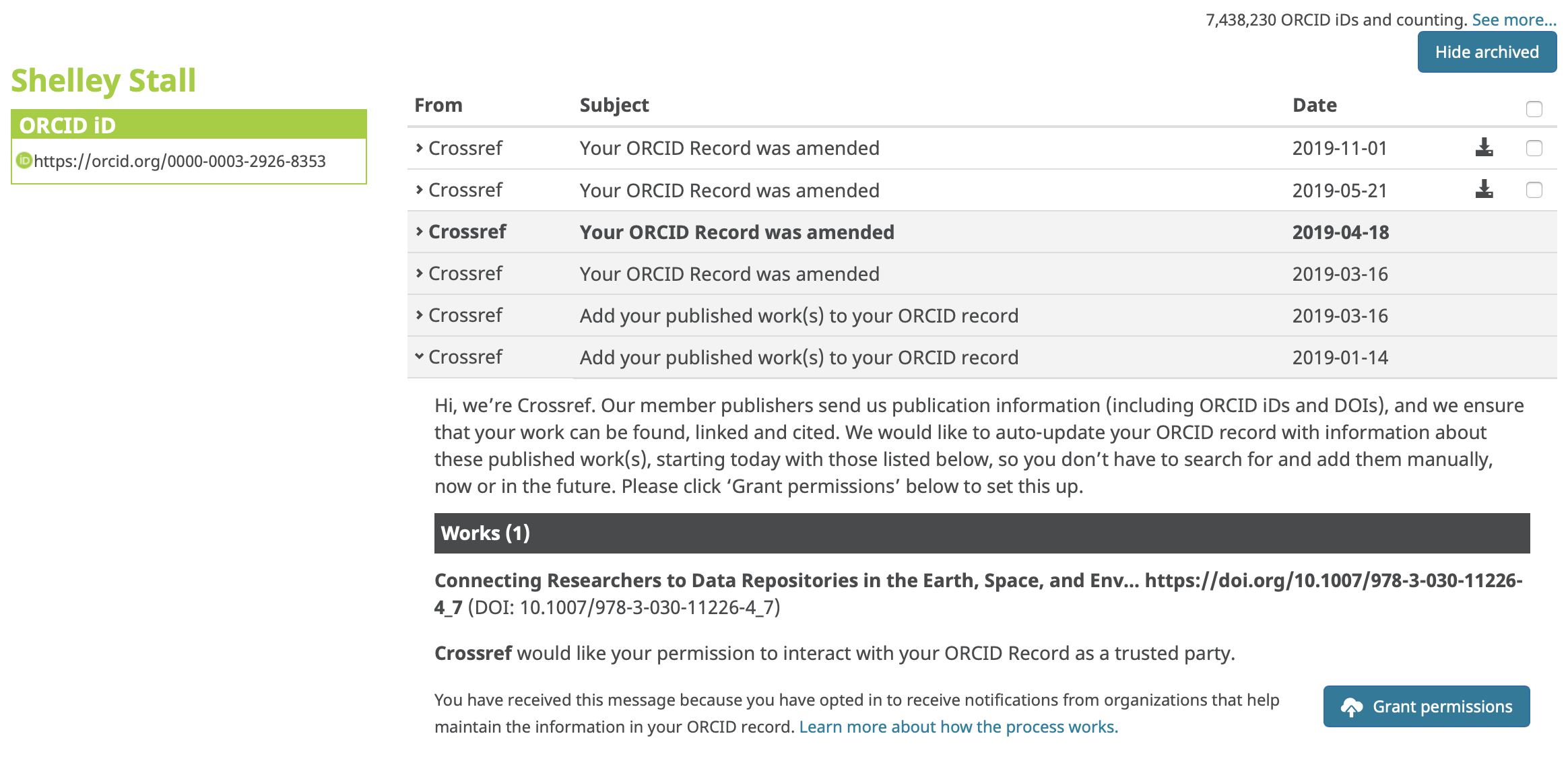 ORCID Email request for permissions establishes trusted link with Crossref
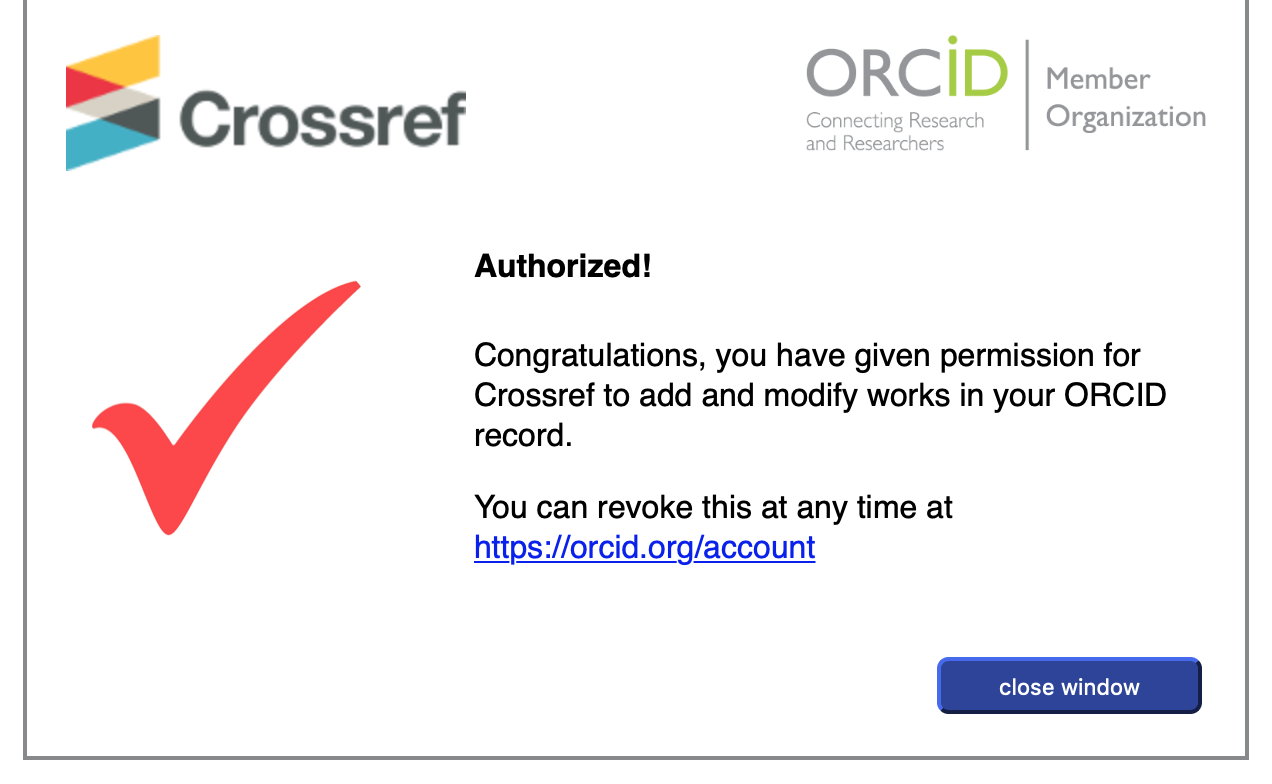